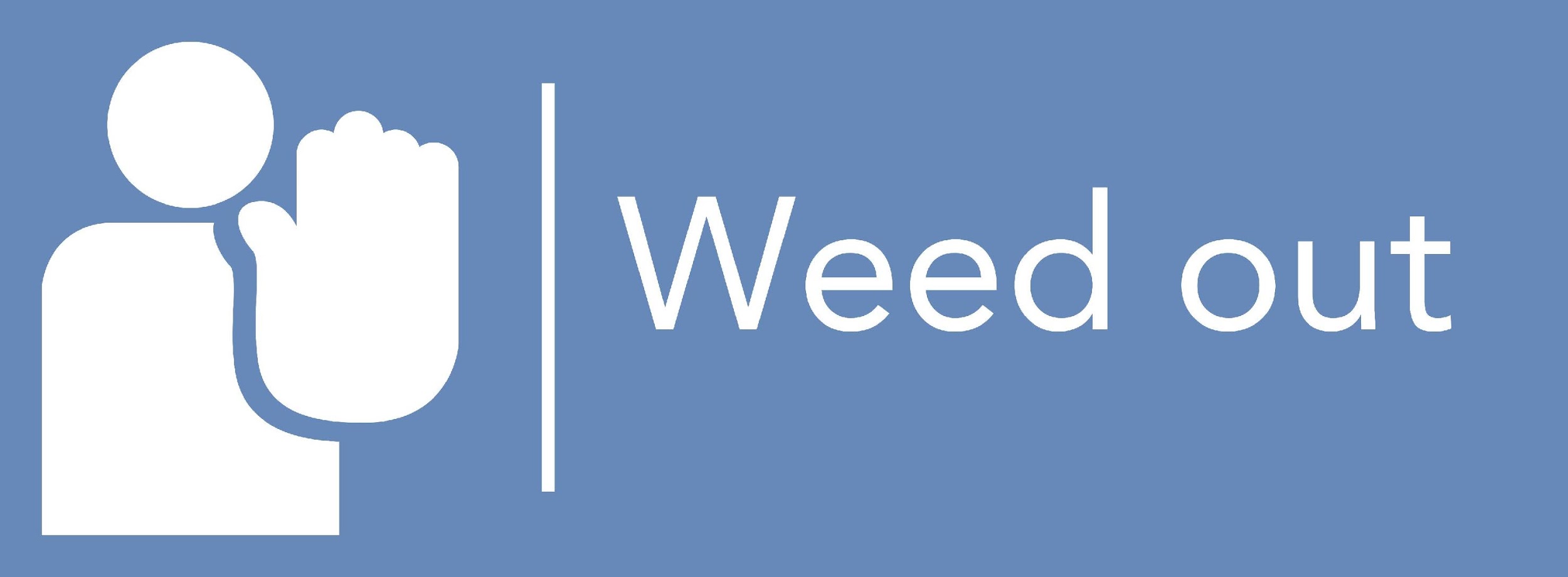 Mokymo dizainas:Pirminė prevencija (2)
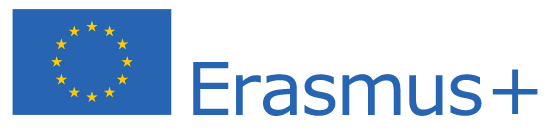 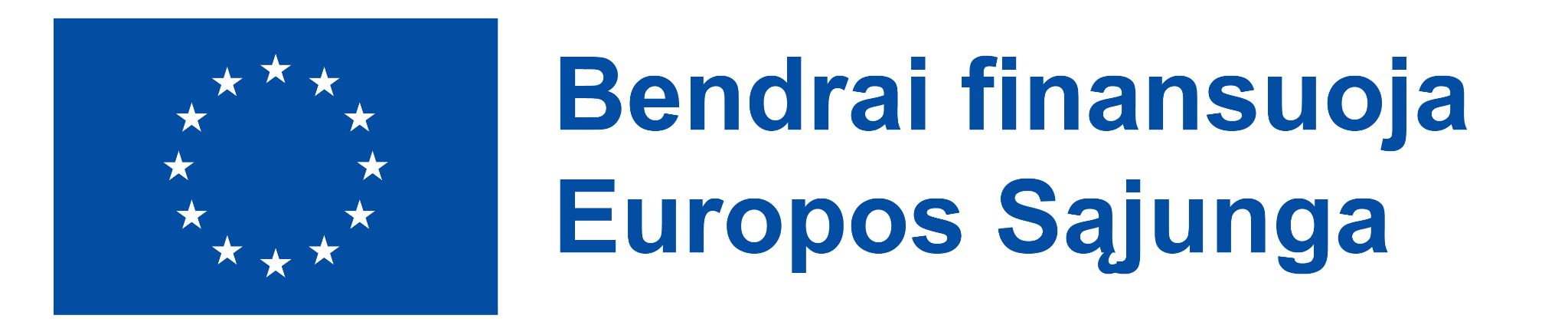 Europos Komisijos parama šio leidinio rengimui nereiškia pritarimo jo turiniui, kuriame pateikiama autorių
nuomonė, todėl Europos Komisija negali būti laikoma atsakinga už informaciją panaudotą šiame leidinyje.
Pirminė prevencija
Pirminės prevencijos pasiskirstymas
Temos
Politikos formavimas / sveikatos ir saugos plano kūrimas
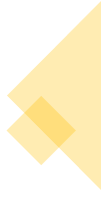 Sveikatos ir saugos politikos formavimas ir sveikatos bei saugos plano rengimas
Formuojant veiksmingą smurto darbo vietoje strategiją
Smurto darbo vietoje tipologija
Darbuotojo galimo smurto požymiai
Smurto ir priekabiavimo prevencija HORECA
1 užduotis
2 užduotis
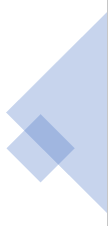 ‹#›
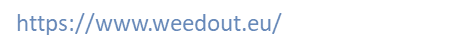 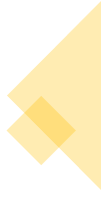 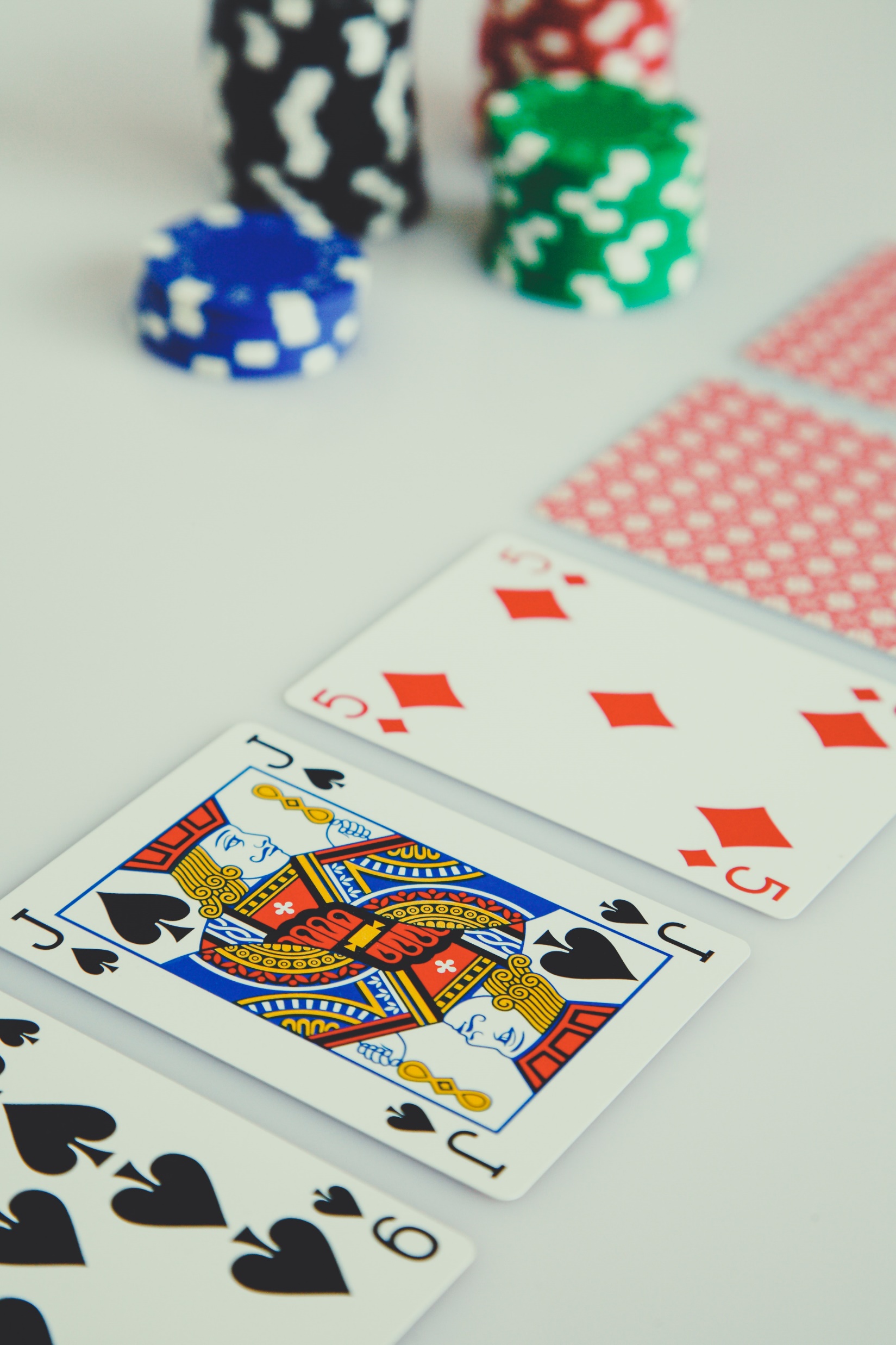 įgūdžių ugdymas
Pirminė prevencija
Kas yra pirminė prevencija?
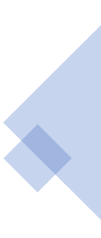 užkirsti kelią su bloga įmonės strategija susijusiai rizikai ir sumažinti jos lygį.
stresinių situacijų įveikimas.
‹#›
https://www.weedout.eu/
[Speaker Notes: Pirminė prevencija - tai ugdymas siekiant sveikos, klestinčios įmonės, kuri tobulina savo įgūdžius ir gerai valdo stresines situacijas. Didžiausios pastangos - užkirsti kelią ir sumažinti rizikos lygį, kurį tenkina tam tikros įmonės blogos strategijos apraiškos.]
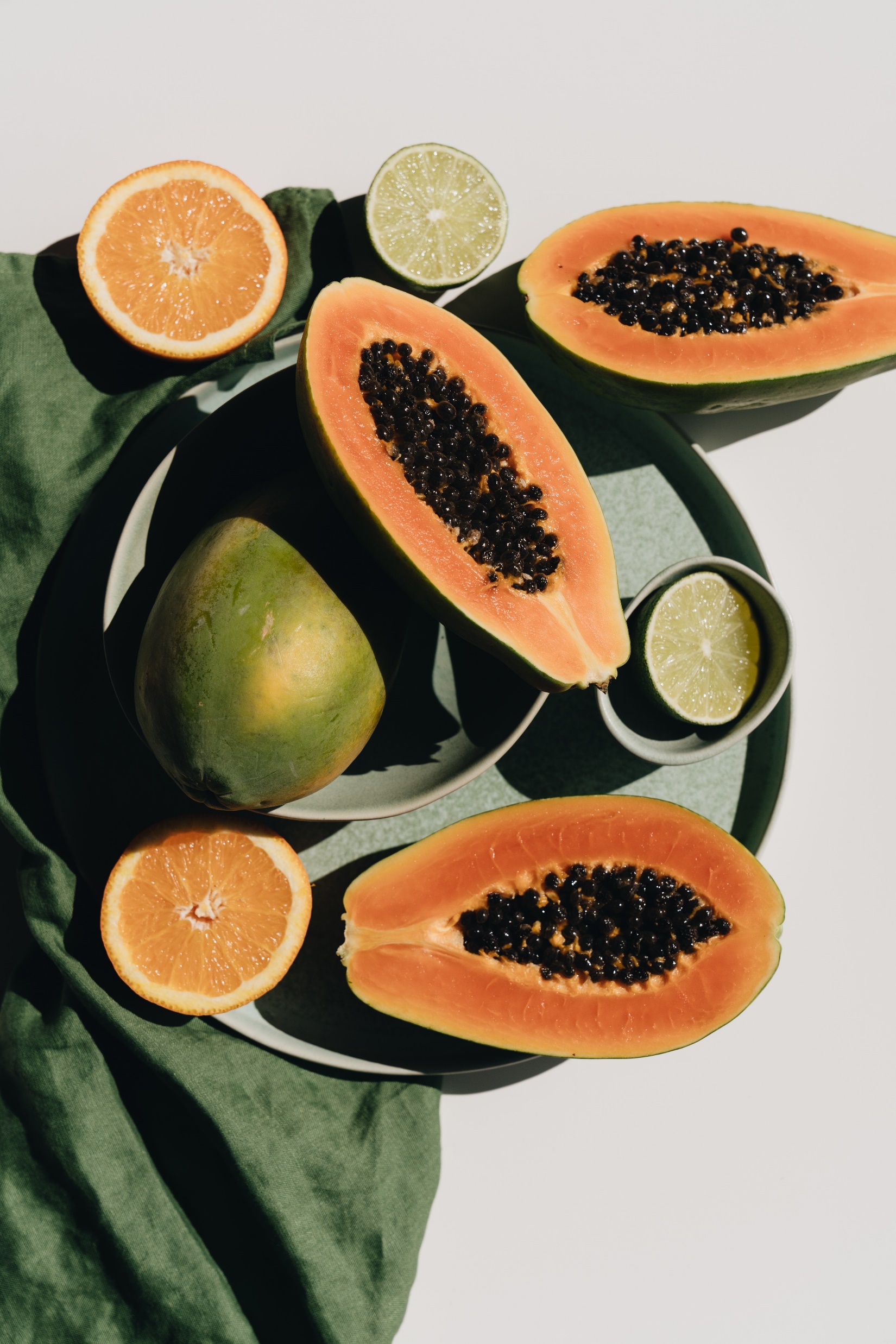 Pirminės prevencijos pasiskirstymas
mokymai
politikos formavimas (planas)
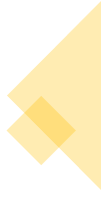 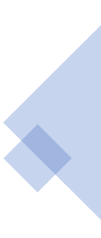 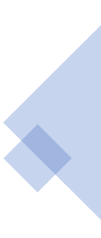 [Speaker Notes: Du kertiniai pirminės prevencijos elementai yra šie:
- politikos formavimas (planas)
- mokymas.]
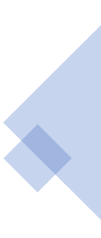 įmonės kultūra
Politikos formavimas / sveikatos ir saugos plano kūrimas
egzistavimas
būsima plėtra
vadovų valdymo stilius
jų dalyvavimo laipsnis
bendrovės politikos formavimas
ir t. t.
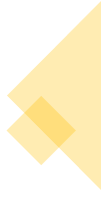 [Speaker Notes: Politikos formavimas / sveikatos ir saugos plano kūrimas
Kas atsitinka, kai įsakome: "Pirmyn!"? Nenustačius krypties, kelio ar tikslo, visi bejėgiškai stovės, geriausiu atveju bėgs - kiekvienas skirtinga kryptimi.
Vizija, strategija ar politika turi būti aiški, suprantama ir motyvuojanti. Tinkamai nustatyta ir vykdoma įmonės politika yra parama ieškant ir sudarant strategijas bei parama formuluojant reikalavimus vadybos sistemai.
Įmonės politikos formavimas yra esminis įmonės uždavinys, lemiantis jos tolesnę plėtrą ir egzistavimą. Labai svarbu suvokti, kad politikos formulavimo etapui didelę įtaką daro įmonės kultūra, vadovų valdymo stilius, jų įsitraukimo laipsnis ir kt. ).]
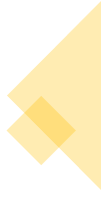 Pagrindinės pasaulinės konstrukcijos savybės:
Sveikatos ir saugos politikos formavimas ir sveikatos bei saugos plano rengimas
sveikata,
amžinybę,
aplinka.
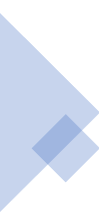 [Speaker Notes: Formuojant politiką ir rengiant darbuotojų saugos ir sveikatos planą atsižvelgiama į kiekvienos įmonės veiklos kryptį, todėl skirtingose pramonės šakose jis gali skirtis. Pagrindinius visuotinės sveikatos ir saugos politikos konstravimo bruožus sudaro sąvoka:
- sveikata,
- amžinybę,
- aplinka.]
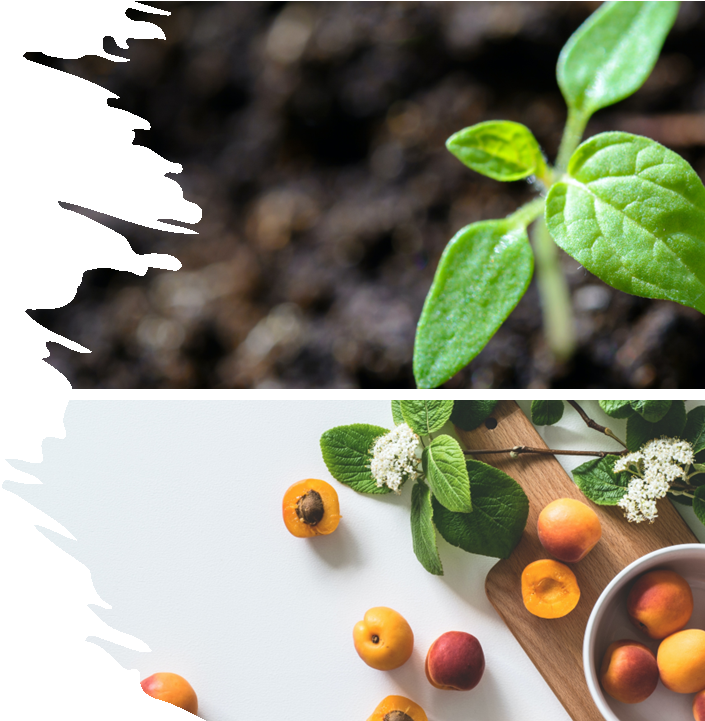 sveikata
aplinka
amžinybė
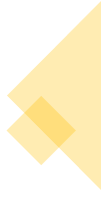 [Speaker Notes: Sveikata
Šioje srityje daugiausia kalbama apie darbuotojus, kuriais reikia rūpintis. Aktyviai stiprindami savo raumenis jie galės būti geriausios formos.

Amžinybė
Kiekvienos įmonės tikslas turėtų būti nulinė žala. Šis tikslas tik paremia bendrovės siekį apsaugoti savo kolegas, tiekėjus ir visuomenę, o bendrovė siekia veiklos tobulumo.

Aplinka
Šiuo atveju prioritetas teikiamas sričiai, kurioje veikia įmonė.
Siekiant įgyvendinti minėtus politikos formavimo saugos ir sveikatos srityje komponentus, bendrovėms būtina imtis toliau išvardytų veiksmų:
aktyviai šalinti ir valdyti riziką sveikatai darbo vietose, kad būtų išvengta kolegų susirgimų arba kad jų sveikatos būklė nepablogėtų dėl darbo,
užtikrinti, kad būtų vykdoma sveikatos apsauga, pagrįsta rizikos veiksniais, kad būtų galima atpažinti pirminius profesinių ligų simptomus,
teikti paramą, kad kolegos po ligos ar nelaimingo atsitikimo galėtų kuo greičiau grįžti į įprastą darbinę veiklą,
padėti sveikatos problemų turintiems asmenims, kad jie galėtų likti darbe ir kartu veiksmingai atlikti savo darbo misiją,
stiprinti kolegų sveikatą pasitelkiant veiksmingus sveikatos stiprinimo ir strategijų procesus, kuriuose sprendžiami klausimai, susiję su konkrečiais skirtumais, pavyzdžiui, amžiumi ir lytimi,
sukurti ir palaikyti darbo aplinką, kurioje būtų užtikrintas aukštas saugos lygis, žinoma, be diskusijų,
nustatyti minimalius saugumo standartus visai įrangai ir įmonės veiklai, kai tokie standartai atitinkamais atvejais viršija nacionalinius teisės aktus,
užtikrinti, kad visa rizika būtų išanalizuota ir apribota iki tokio lygio, kuris atitiktų geriausios praktikos reikalavimus elementų vertės grandinėje nuo projektavimo iki eksploatavimo nutraukimo,
įtraukti kolegas ir tiekėjus a įgalioti juos atkreipti dėmesį į pavojingas sąlygas ir sustabdyti pavojingą darbą, bet kuriuo metu, bet kur jie atsitiks,
pripažinti ir atlyginti už puikius saugos rezultatus a aktyviai nustatyti ir įgyvendinti geriausią praktiką,
sukurti ir palaikyti aplinkos apsaugos standartus, kad būtų užtikrintas geras veikimas, kai tik vykdoma veikla.
 
Minėta veikla vykdoma siekiant skatinti sveikatą ir saugą. Įmonė taip pat privalo vykdyti tam tikrą veiklą, kad įvykdytų minėtus įsipareigojimus:
prisiimti atsakomybę (aukščiausioji vadovybė, direktorių valdyba) ir aktyviai vadovauti,
užtikrinant struktūrą ir procesus, vadovavimą, atskaitomybę ir nuolatinį tobulėjimą,
bendras darbas ir abipusė parama integruojant į strateginius planus, sprendimų priėmimo procesus ir kasdienį darbą,
vadovų komandos nustato tikslus ir programas, skirtas organizacijos veiklos rezultatams gerinti. Tikslai ir programos reguliariai peržiūrimos ir atnaujinamos, kad būtų palaikomas nuolatinio tobulinimo procesas,
visi kolegos ir verslo partneriai būtų tinkamai apmokyti ir įtraukti, kad būtų užtikrintas tinkamas sėkmei reikalingas kompetencijų lygis ir rinkinys, kad būtų užtikrintas tinkamas sėkmei reikalingas kompetencijų lygis ir rinkinys,
aktyviai dalytis ir kaupti sėkmės ir klaidų, taip pat kitų žmonių patirties ir nuomonių pamokas,
atvirai bendrauti su kolegomis ir suinteresuotosiomis šalimis apie veiklą ir rezultatus, kad įgytumėte patikimumo ir pasitikėjimo.
Įmonės turėtų įdiegti ir palaikyti vadybos sistemą, sertifikuotą pagal tarptautinius standartus OHSAS 18001 (darbuotojų sveikata ir sauga) ir ISO 14001 arba EMAS (aplinkos apsauga). Šios patikimos vadybos sistemos yra nuolatinio tobulinimo pagrindas ir bent jau užtikrina atitiktį teisės aktų, taisyklių ir kitų taikomų nacionalinių ir vietos reikalavimų.]
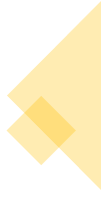 Formuojant veiksmingą smurto darbo vietoje strategiją
turi būti palaikymas iš viršaus.
nėra universalios strategijos, kuri tiktų visiems.
planas turėtų būti aktyvus.
plane turėtų būti atsižvelgta į darbo vietos kultūrą.
reagavimas į smurtą darbo vietoje.
vadovai turėtų imtis aktyvaus vaidmens supažindinant darbuotojus su smurto darbe politika.
praktikuokite savo planą
iš naujo įvertinti, apsvarstyti ir peržiūrėti.
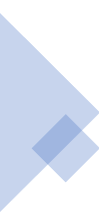 [Speaker Notes: Formuojant veiksmingą smurto darbo vietoje strategiją, svarbūs šie principai: 
- Turi būti palaikymas iš viršaus. Jei įmonės vyresnieji vadovai nėra iš tikrųjų įsipareigoję prevencinei programai, mažai tikėtina, kad ji bus veiksmingai įgyvendinta. 
- Nėra universalios strategijos, kuri tiktų visiems. Veiksmingi planai gali turėti keletą bendrų bruožų, tačiau geras planas turi būti pritaikytas prie konkretaus darbdavio ir konkrečios darbo jėgos poreikių, išteklių ir aplinkybių. 
- Planas turėtų būti aktyvus, o ne reaktyvus. 
- Plane reikėtų atsižvelgti į darbo vietos kultūrą: darbo atmosferą, santykius, tradicinius valdymo stilius ir pan. Jei kultūroje yra elementų, kurie skatina toksišką atmosferą - tolerancija patyčioms ar gąsdinimui, nepasitikėjimas tarp darbuotojų, darbuotojų ir vadovybės, didelis stresas, nusivylimas ir pyktis, prastas bendravimas, nenuosekli drausmė ir nenuoseklus įmonės politikos vykdymas - į tai turėtų atkreipti dėmesį aukščiausiojo lygio vadovai ir imtis taisomųjų veiksmų. 
- Planuojant ir reaguojant į smurtą darbo vietoje, reikia įvairių sričių specialistų. Smurto darbe prevencijos planas bus veiksmingiausias, jei jis bus pagrįstas daugiadalykės komandos požiūriu. 
- Vadovai turėtų imtis aktyvaus vaidmens informuojant darbuotojus apie smurto darbe politiką. Jie turi atkreipti dėmesį į įspėjamuosius ženklus, smurto prevencijos planą ir atsakomuosius veiksmus, o atsiradus problemos požymių - kreiptis patarimo ir pagalbos. 
- Praktikuokite savo planą! Kad ir koks kruopštus ar gerai apgalvotas būtų pasiruošimas, jis nepadės, jei atsitikus nelaimei niekas neprisimins ir nevykdys to, kas buvo suplanuota. Mokymo pratybose turi dalyvauti vyresnieji vadovai, kurie priims sprendimus tikro incidento metu. Po pratybų turi būti atliekamas kruopštus, aiškus įvertinimas ir atliekami pakeitimai, kad būtų ištaisyti atskleisti trūkumai.
- Iš naujo įvertinkite, apgalvokite ir peržiūrėkite. Politika ir praktika neturėtų būti sukonkretinta. Personalas, darbo aplinka, verslo sąlygos ir visuomenė keičiasi ir vystosi. Prevencijos programa turi keistis ir tobulėti kartu su jais.]
Smurto darbo vietoje tipologija
[Speaker Notes: Smurto darbe prevencijos strategijos pagal tipą
I tipo (nusikalstamo interneto) prevencijos strategijos
Inviromentinės intervencijos
grynųjų pinigų kontrolė
apšvietimo valdymas (vidaus ir lauko)
įvažiavimo ir išvažiavimo kontrolė
stebėjimas (pvz., veidrodžiai ir kameros, ypač kameros su vaizdo kameromis).
ženklinimas
Elgesio intervencijos
mokymai apie tinkamą reagavimą į apiplėšimus.
saugos įrangos naudojimo mokymai.
mokymai, kaip elgtis su agresyviais, neblaiviais ar kitais probleminiais asmenimis.
Administracinės intervencijos
darbo valandos
atsargumo priemonės atidarant ir uždarant
geri santykiai su policija.
įgyvendinti visų darbuotojų saugos ir saugumo politiką.
 
II tipo (klientų/klientų nemokšiškumo) prevencijos strategijos
Tinkamas darbuotojų skaičius, įgūdžių derinys
dėl prastos reakcijos ir prastos paslaugų kokybės klientai ar užsakovai gali būti nusivylę, susijaudinę.
Mokymai, skirti konkrečiam klientui/klientui, susijusiam su smurtu
elgesio ženklų atpažinimas
smurto deeskalacijos metodai
tarpasmeninio bendravimo įgūdžiai
tinkami suvaržymo ir nuėmimo metodai, skirti sveikatos priežiūros darbuotojams.
 
III tipo smurto (darbuotojas prieš darbuotoją) prevencijos strategijos
Įdarbinimo procesas
atlikti kriminalinės praeities patikrinimus.
patikrinkite buvusio darbdavio rekomendacijas.
Politikos ir (arba) ataskaitų teikimo mokymas
naujų darbuotojų orientavimas
kvalifikacijos kėlimo mokymai
 
IV tipo (smurto santykiuose) prevencijos strategijos
Mokymai apie politiką ir ataskaitų teikimą
smurto artimoje aplinkoje (IPV) bruožai ir požymiai.
bendradarbių, kaip IPV aukų ar smurtautojų, identifikavimas.
Paramos kultūra
jokių nuobaudų už tai, kad prisistatote.
konfidencialumas
įgyvendinami saugos ir saugumo protokolai.
siūlomos rekomendacijos dėl bendruomenės paslaugų]
dažnesnis alkoholio ir (arba) narkotikų vartojimas.
nepaaiškinamas nedarbingumo padidėjimas; neaiškūs fiziniai nusiskundimai.
pastebimai sumažėjęs dėmesys išvaizdai ir higienai.
depresija / panika
pasipriešinimas ir perdėta reakcija į politikos ir procedūrų pokyčius.
Darbuotojo galimo smurto požymiai
pakartotinai pažeidžia įmonės politiką.
padažnėję stiprūs nuotaikų svyravimai.
pastebimai nestabilios emocinės reakcijos.
sprogstantys pykčio ar įniršio protrūkiai be provokacijos.
savižudybės komentarai.
elgesys, įtartinas dėl paranojos ("visi prieš mane nusiteikę ").
vis dažniau kalba apie problemas namuose.
šeimyninių problemų perkėlimas į darbo vietą; kalbos apie dideles finansines problemas.
kalbos apie ankstesnius smurto atvejus
empatija smurtaujantiems asmenims.
padaugėjo nepageidaujamų komentarų apie šaunamuosius ginklus, kitus pavojingus ginklus ir smurtinius nusikaltimus.
[Speaker Notes: Darbuotojo galimo smurto požymiai
Darbuotojai paprastai ne tik "užklumpa", bet ir ilgainiui atskleidžia galimo smurtinio elgesio požymius. Jei toks elgesys atpažįstamas, jį dažnai galima valdyti ir gydyti. Potencialiai smurtinis darbuotojo elgesys gali būti vienas ar keli iš toliau išvardytų (šis elgesio sąrašas nėra išsamus ir nėra skirtas kaip smurtinių polinkių diagnozavimo mechanizmas. 
 
dažnesnis alkoholio ir (arba) nelegalių narkotikų vartojimas.
nepaaiškinamas nedarbingumo padidėjimas; neaiškūs fiziniai nusiskundimai.
pastebimai sumažėjęs dėmesys išvaizdai ir higienai.
depresija / su išgąsčiu
pasipriešinimas ir perdėta reakcija į politikos ir procedūrų pokyčius.
pakartotinai pažeidžia įmonės politiką.
padažnėję stiprūs nuotaikų svyravimai.
pastebimai nestabilios emocinės reakcijos.
sprogstantys pykčio ar įniršio protrūkiai be provokacijos.
savižudybė; komentarai apie "tvarkymąsi".
elgesys, įtartinas dėl paranojos ("visi prieš mane nusiteikę prieš mane").
vis dažniau kalba apie problemas namuose.
buitinių problemų perkėlimas į darbo vietą; kalbos apie dideles finansines problemas.
kalbos apie ankstesnius smurto atvejus
empatija smurtaujantiems asmenims.
padaugėjo nepageidaujamų komentarų apie šaunamuosius ginklus, kitus pavojingus ginklus ir smurtinius nusikaltimus.]
Smurto ir priekabiavimo prevencija HORECA
sumažinti operacijų skaičių didelės rizikos zonose ir nevykdyti veiklos didelės rizikos metu.
sudaryti strateginius aljansus su kitomis institucijomis, kad būtų užkirstas kelias nusikaltimams, pvz., bendros saugumo operacijos ir įspėjimo sistemos.
kasdien atlikti saugumo patikrinimus.
apmokyti visus vadovus ir prižiūrėtojus, kaip reaguoti į grasinimus smurtu ar smurtinius incidentus.
įsteigti krizių valdymo grupes, kurios būtų pasirengusios budėti pagal iškvietimą.
įrengti tinkamą apšvietimą, signalizaciją ir stebėjimo kameras (CCT).
[Speaker Notes: Smurto ir priekabiavimo prevencija HORECA
Organizacijos smurto ir priekabiavimo prevencijos politika apima priemones, užtikrinančias, kad skundai būtų nagrinėjami rimtai ir supratingai. Priešingai, tokios politikos nebuvimas dažnai atspindi sąmoningumo trūkumą ir kai kuriais atvejais pats savaime gali būti laikomas priekabiavimo ir viktimizacijos priežastimi.
Išanalizavo smurto atvejus svetingumo sektoriuje ir nurodė šiuos prevencinius veiksmus: 
 
sumažinti operacijų skaičių didelės rizikos zonose ir nevykdyti veiklos rizikos laikotarpiais; 
sudaryti strateginius aljansus su kitomis įstaigomis, kad būtų užkirstas kelias nusikaltimams, pvz., bendros saugumo operacijos ir įspėjimo sistemos; 
kasdien atlikti saugumo patikrinimus;
apmokyti visus vadovus ir prižiūrėtojus, kaip reaguoti į grasinimus smurtu ar smurtinius incidentus; 
įsteigti krizių valdymo grupes, kurios būtų pasirengusios budėti pagal iškvietimą; 
įrengti tinkamą apšvietimą, signalizaciją ir stebėjimo kameras (CCT).]
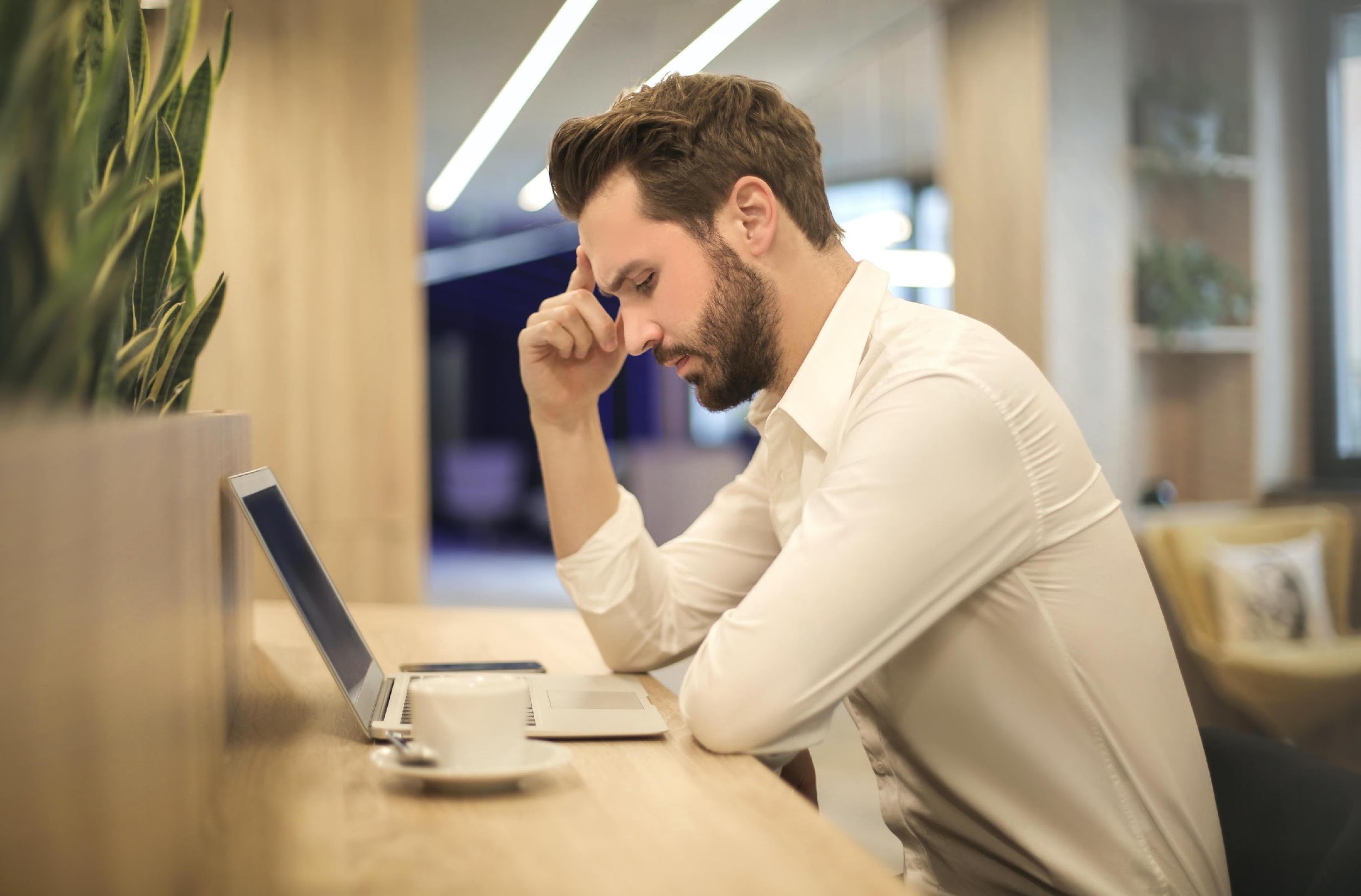 1 užduotis
(10 min.)
Komandoje aptarkite, ar kas nors asmeniškai susidūrė su pirminės smurto darbe prevencijos atvejais?
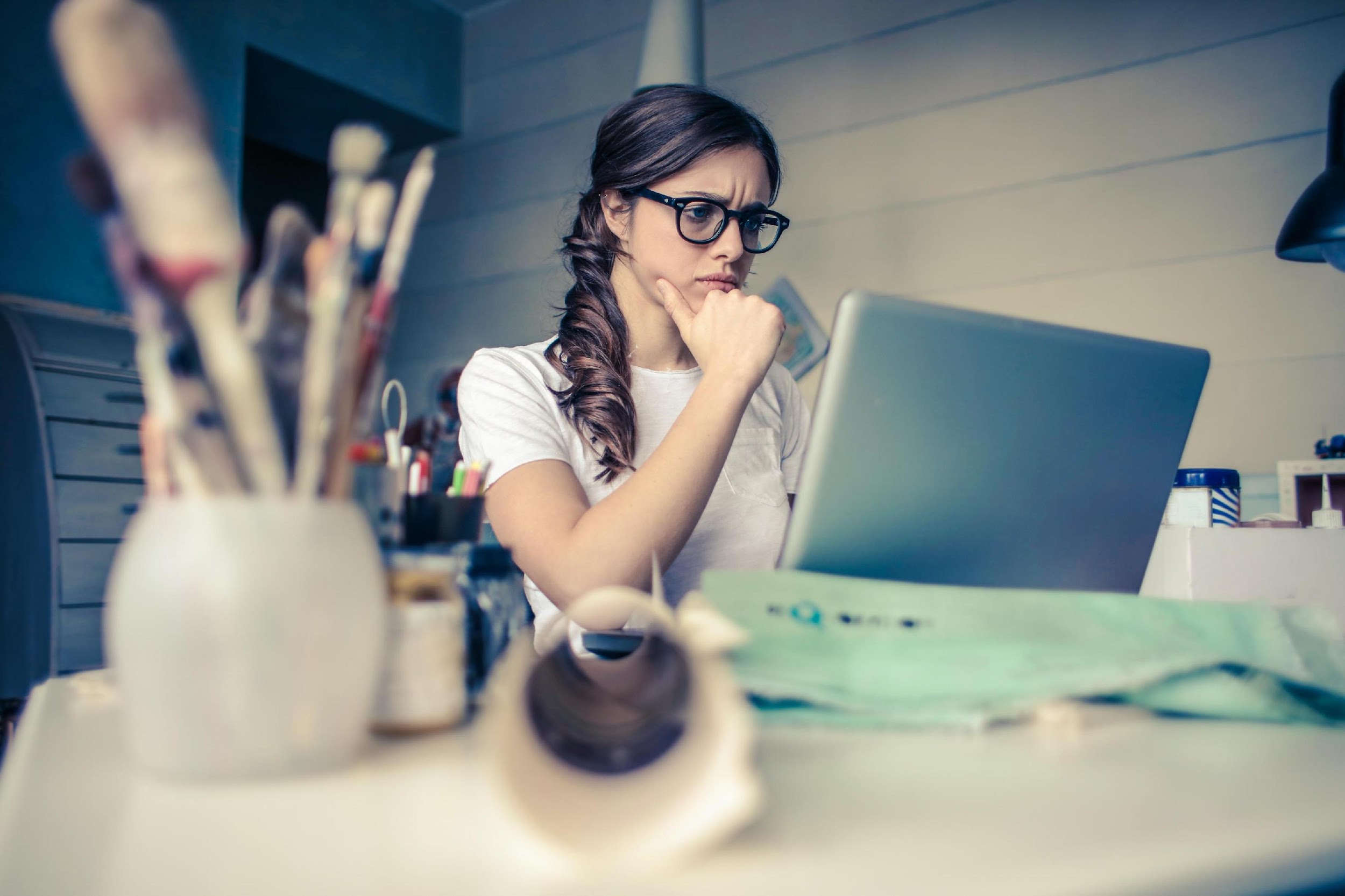 2 užduotis
(10 min.)
Remdamiesi minėta informacija, pasiūlykite, kaip turėtų atrodyti tokia pirminė prevencija, kaip ji turėtų būti taikoma, į ką įmonė turėtų sutelkti dėmesį šioje srityje.
Nuorodos
ARMSTRONG, M., 2007.  Řízení lidských išteklių: nejnovější madingi ir metodai : 10. leidimas. 1. vyd. Praha: Grada. ISBN 978-80-247-1407-3.
ATTEBYOVÁ S., 2021 M. Proč je zásadní vytvářet dobrou týmovou dinamiką ant darbo vietų? . [online] [vid. 2022-15-08]. Dostupné z: https://www.callbridge.com/cs/blog/good-team-dynamics-is-essential-in-the-workplace/
CRDR spol. s.r.o., 2017. Analýza a řízení rizik BOZP. Identifikacija, vertinimas ir valdymas įmonėse ir kitose organizacijose. [online] [vid. 2022-15-08]. Dostupné z: https://www.dokumentacebozp.cz/aktuality/analyza-rizik-bozp-rizeni-hodnoceni-identifikace-management/
CRDR spol. s.r.o., 2022 m. Slovník pojmů z области BOZP a PO. [online] [vid. 2022-15-08]. Dostupné z: https://www.bozp.cz/slovnik-pojmu/skoleni-bozp/
ČERNÝ, M., 2010. Základní úrovně provádění primární prevence. Tišnovas: Sdružení SCAN.
DI MARTINO, V., HOEL, H., AND COOPER, C. L. (2003): Smurtas ir priekabiavimas darbo vietoje: Literatūros apžvalga. Europos gyvenimo ir darbo sąlygų gerinimo fondas: Dublinas .
EDELMAN, L., ERLANGER, H. IR LANDE, J. (1993). "Vidaus ginčų sprendimas: The transformation of civil rights in the workplace". Teisės ir visuomenės apžvalga, 27, 497-534.
EIB, 2018 M. Zásady mechanismu pro vyřizování stížností. [online] [vid. 2022-15-08]. Prieinama iš: https://www.eib.org/attachments/strategies/complaints_mechanism_policy_cs.pdf
E.ON, 2015 M. Formulace politiczne общество RU Česká republika v oblasti безопасности práce, ochrany zdrowie a životního prostredia. [online] [vid. 2022-15-08]. Dostupné z: https://www.egd.cz/sites/default/files/201902/Politika%20integrovan%C3%A9ho%20syst%C3%A9mu%20%C5%99%C3%ADzen%C3%AD.pdf
HOBSON, J.S.P. (1996): J.H.B.H.S.H.S. International Journal of Contemporary Hospitality Management, 8 (4), 3-10.
HOEL H., AND EINARSEN, S. (2003): Smurtas darbe viešbučiuose, maitinimo įstaigose ir turizmo sektoriuje, galima rasti: http://www.oit.org/wcmsp5/groups/public/@ed_dialogue/@sector/documents/publication/wcms_161998.pdf
HOFFMAN, E. (2005). "Ginčų sprendimas darbuotojų kooperatyve: Oficialūs procesai ir procedūrinis teisingumas". Teisės ir visuomenės apžvalga, 39(1), 51-82.
KOŽENÁ J., 2009. Externí komunikace vytváří obraz vaší firmos v očích veřejnosti i médií. [online] [vid. 2022-15-08]. Dostupné z: https://www.vlastnicesta.cz/clanky/externi-komunikace-vytvari-obraz-vasi-firmy-v-o/
Nuorodos
LIEBMANN, M. (2000). "Tarpininkavimo Jungtinėje Karalystėje istorija ir apžvalga". In M. Liebmann (ed), Mediation in Context. London: Jessica Kingsley Publisher, 19-38.
MICELI, M., NEAR, J., AND MOREHEAD, DWORKIN T. (2008). "Žodis išminčiai: kaip vadovai ir politikos formuotojai gali paskatinti darbuotojus pranešti apie netinkamą elgesį". Journal of Business Ethics, 86, 379-396.
MIOVSKÝ, M., SKÁCELOVÁ, L., ZAPLETALOVÁ, J., NOVÁK, P. 2010. Primární prevence rizikového chování ve školství. Tišnovas: Sdružení SCAN.
MŠMT, 2005. Standardy odborné způsobilosti poskytovatelů programů primární prevence užívání návykových medžiagų. Praha: MŠMT.
MŠMT, 2010 M. Metodické recommended k primární prevenci rizikového chování u dětí, žáků a studentů ve školách a školských zařízeních. [online] [vid. 2022-15-08]. Dostupné z: http://www.msmt.cz/socialni-programy/metodicke-doporuceni-k-primarni-prevenci-rizikoveho-chovani
OPPENHEIMER, A. (2004). "Priekabiavimo ir diskriminacijos darbe tyrimas". Employee Relations Law Journal, 29(4), 56-68.
PLAMÍNEK, J., 2010. Tajemství motivace: jak zařídit, aby pro jus žmonės rádi dirbo. 2., dopl. vyd. Praha: Grada. ISBN 9788024734477
RAYNER, C., HOEL, H. IR COOPER, C.L. (2002): Patyčios darbo vietoje: Kas žinome, kas kaltas ir ką galime padaryti? Londonas: Taylor and Francis
SALIN, D. (2007). "Organizacijų atsakas į priekabiavimą darbo vietoje: žvalgomasis tyrimas". Personalo apžvalga, 38(1), 26-44.
SCHEU L., 2021 M. Násilí na pracišti: peer pracník jako perhaps cesta ochrany zaměstnanců? [online] [vid. 2022-15-08]. Dostupné z: https://www.bozpinfo.cz/josra/nasili-na-pracovisti-peer-pracovnik-jako-mozna-cesta-ochrany-zamestnancu
SMITHSON, L., 2006. Motyvacijos darbo vietoje infografinis vaizdas. IncBlot. [online] [vid. 2022-05-05]. Dostupné iš: https://visual.ly/community/Infographics/business/incblot-motivation-infographic
ŠNAJDR I., 2013. Svizí, strategií a polotikou. [online] [vid. 2022-15-08]. Dostupné z: https://www.snajdr.com/jak-pracujeme/s-vizi-strategii-a-politikou/
WALKER, B. IR HAMILTON, R. T. (2011). "Darbuotojų ir darbdavių skundai: apžvalga". International Journal of Management Reviews, 13(1) 40-58.
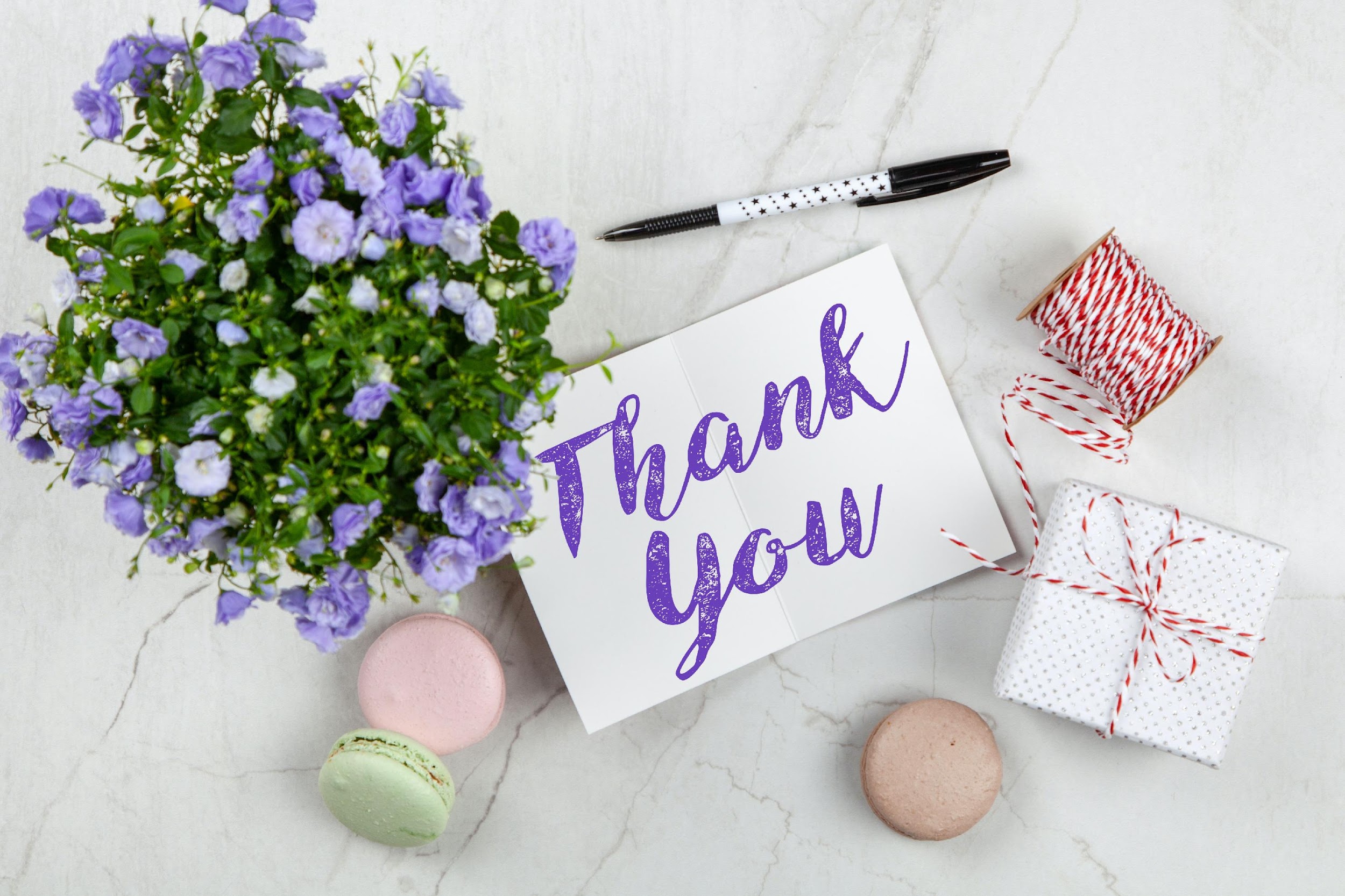 Dėkojame už dėmesį
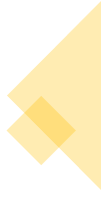 Projekto partneriai
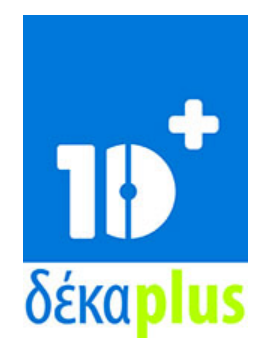 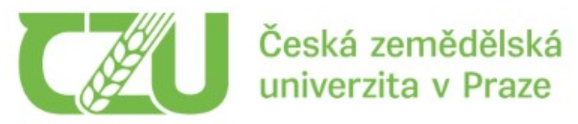 DEKAPLUS
Kipras
Čekijos gyvybės mokslų universitetas PrahaČekijos Respublika
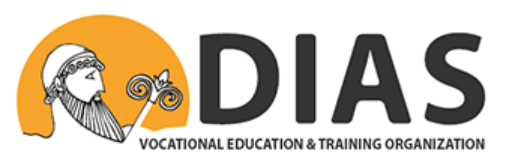 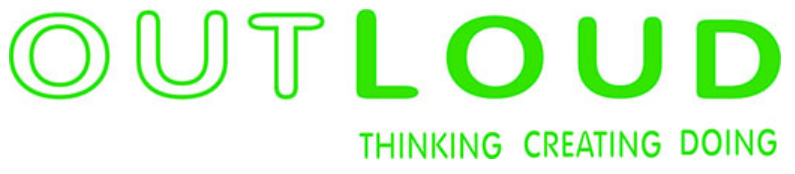 DIASGraikija
GARSIAI
Latvija
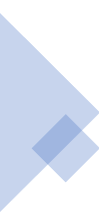 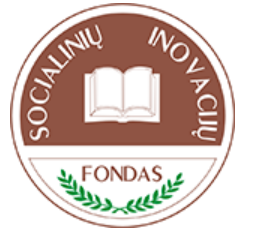 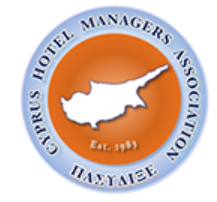 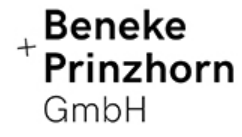 Socialinių inovacijų fondasLietuva
Pankipriano viešbučių vadovų asociacijaKipras
Beneke & Prinzhorn GmbHVokietija
‹#›
https://www.weedout.eu/